Democracia, 
gobierno y tecnología



Dr. Juan Luis Manfredi Sánchez
@juanmanfredi
Madrid, 14 de julio de 2011
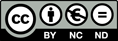 Publicity is justly commended as a remedy for social and industrial diseases. 
Sunlight is said to be the best of disinfectants; electric light the most efficient policeman. 

Justice Louis D. Brandeis (1913)
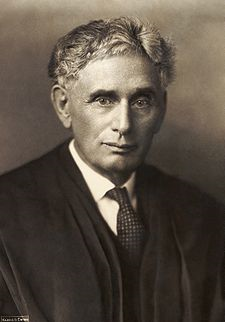 Juan Luis Manfredi, Ph.D @juanmanfredi
2
¿Cómo hemos llegado al #15M?
Dr. Juan Luis Manfredi Sánchez @juanmanfredi
3
El #15M no surge de la nada

21% de desempleo y 45% de paro juvenil

Los datos del CIS sobre corrupción
85% percibe que está muy o bastante extendida
CCAA y Ayuntamientos lideran esta percepción

nolesvotes .org
Tiene 700.000 usuarios únicos
640.000 referencias en Google
Una red de más de 150 blogs

Falta de liderazgo político
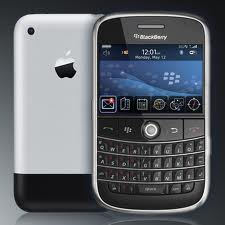 Dr. Juan Luis Manfredi Sánchez @juanmanfredi
4
El #15M ocupa la esfera pública digital

Ruptura de la agenda informativa 

Creación de una narrativa transmedia

Los individuos sí pueden organizarse y presentar sus reformas fuera del cauce habitual

Cuenta con una tecnología simple y un entramado social complejo -> clave del éxito

Repercusión y extensión en los grandes medios
Dr. Juan Luis Manfredi Sánchez @juanmanfredi
5
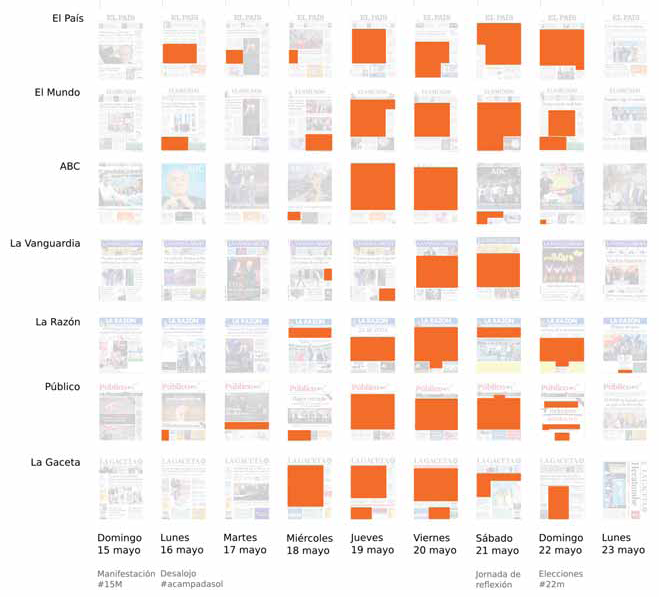 Superficie dedica en portada al #15M
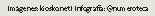 Dr. Juan Luis Manfredi Sánchez @juanmanfredi
6
Algunas lecciones del #15M

La virtualidad es real -> cognitive surplus

Volvemos a la división entre auctoritas e imperitas

¿Habrá ley de transparencia?

Replanteamiento de la campaña 2012 -> ¿puede el PSOE integrar esas demandas y movilizar electorado?

Necesitamos la influencia de los medios de masas

El periodismo envolvente -> Twitter como Radio 5
Dr. Juan Luis Manfredi Sánchez @juanmanfredi
7
¿El discurso de la contrarreforma?

Hay que volver a las esencias

La CE es un dogma de fe

Se refuerza la autoridad vertical

Se estigmatiza el movimiento
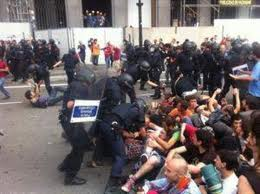 Dr. Juan Luis Manfredi Sánchez @juanmanfredi
8
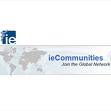 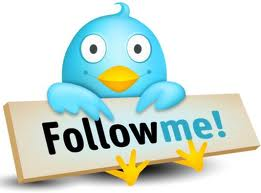 ¡Gracias!
¿Preguntas?
¿Respuestas?
¿Ahora?
¿Luego?
Nos vemos en la Red
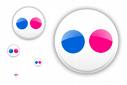 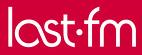 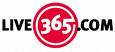 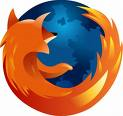 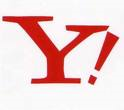 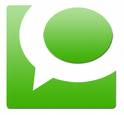 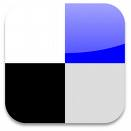 Juan.manfredi@yahoo.es 
@juanmanfredi
ciberdemocracia.blogspot.com
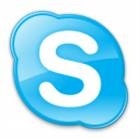 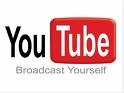 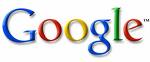 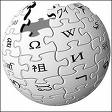 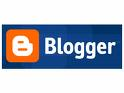 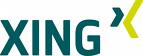 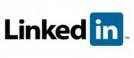 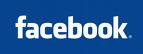 9